មេរៀនរំឭកទី៤១ ផ្ញើជើង ឆ្ក ឆ្ង ឆ្ន
ភាសាខ្មែរ ថ្នាក់ទី២
រំឭក
ច្យុត
ច្រាស់ច្រាល់
សួនច្បារ
កូនច្បង
កែច្នៃ
ជើងព្យញ្ជនៈ
្ក
្ង
្ន
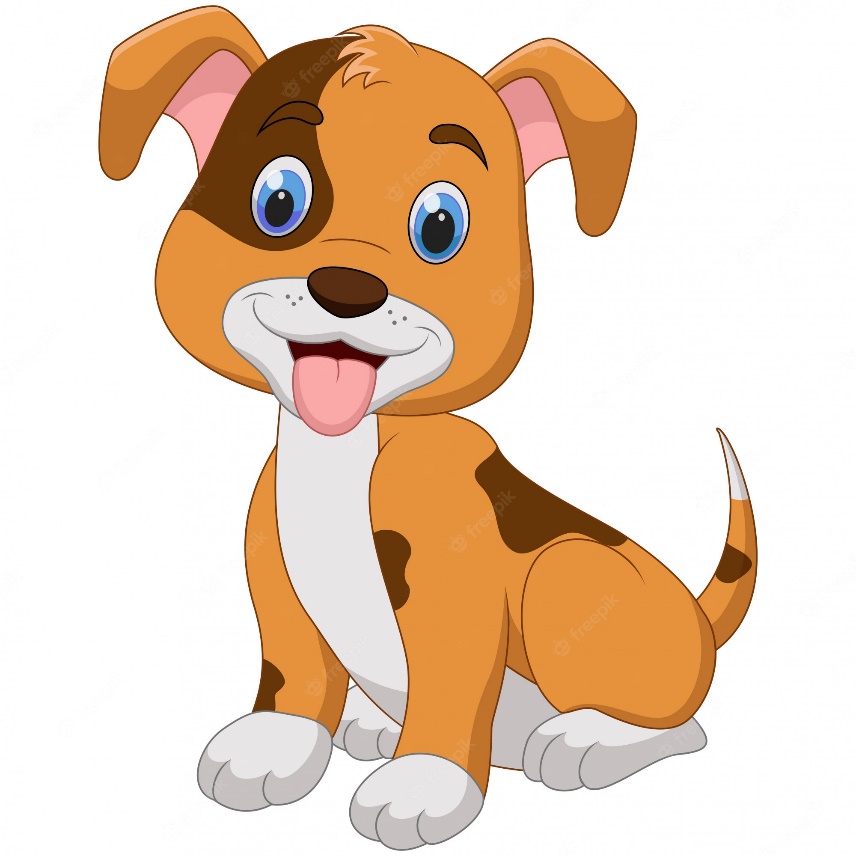 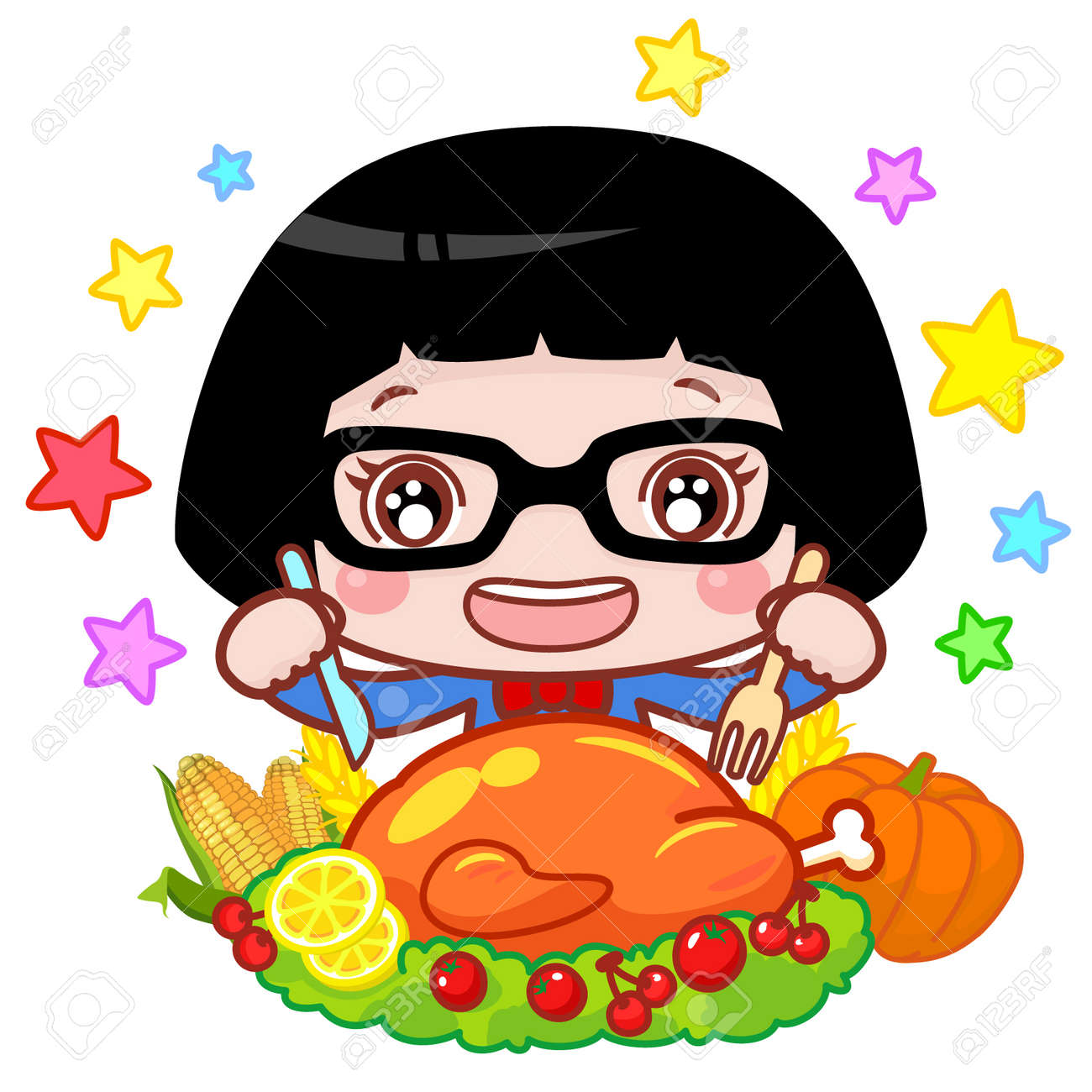 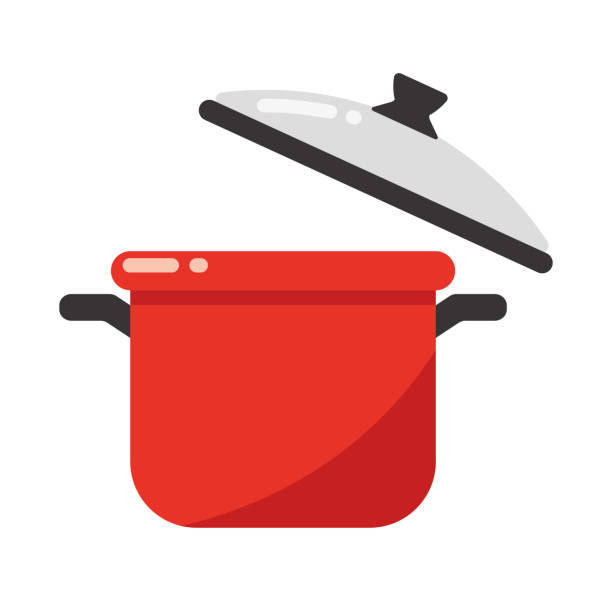 ឆ្ន
ឆ្ក
ឆ្ង
ផ្ញើជើង
ឆ្ក
ឆ្ង
ឆ្ន
ការអានព្យាង្គ
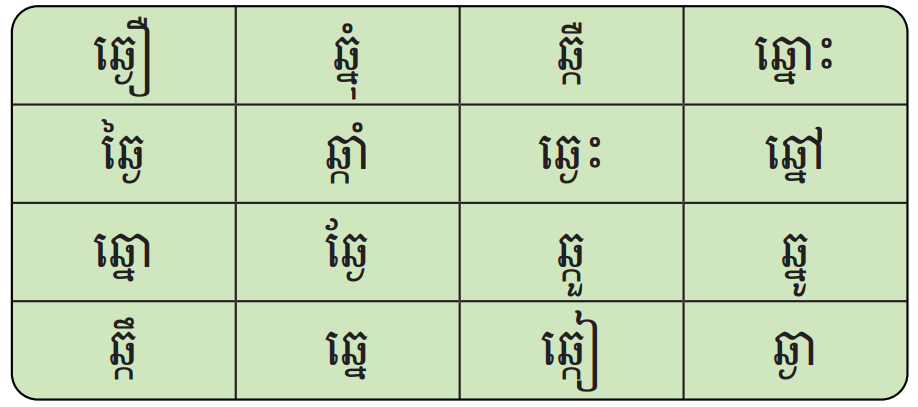 ការអានពាក្យ
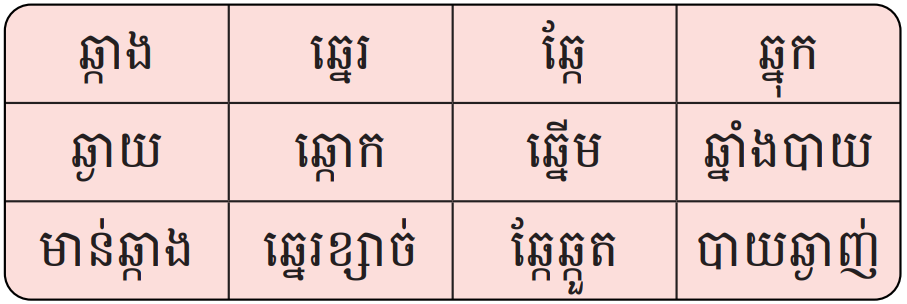 ឆ្ងល់
ឆ្នើម
ក្មេងៗត្រូវនៅឆ្ងាយពីឆ្កែឆ្កួត។
ក្មេងៗ/ត្រូវ/នៅ/ឆ្ងាយ/ពី/ឆ្កែឆ្កួត។
ការអានល្បះ
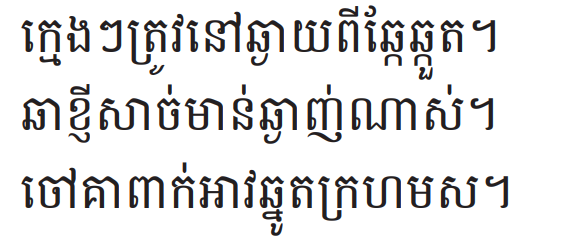 ការអានអត្ថបទខ្លី
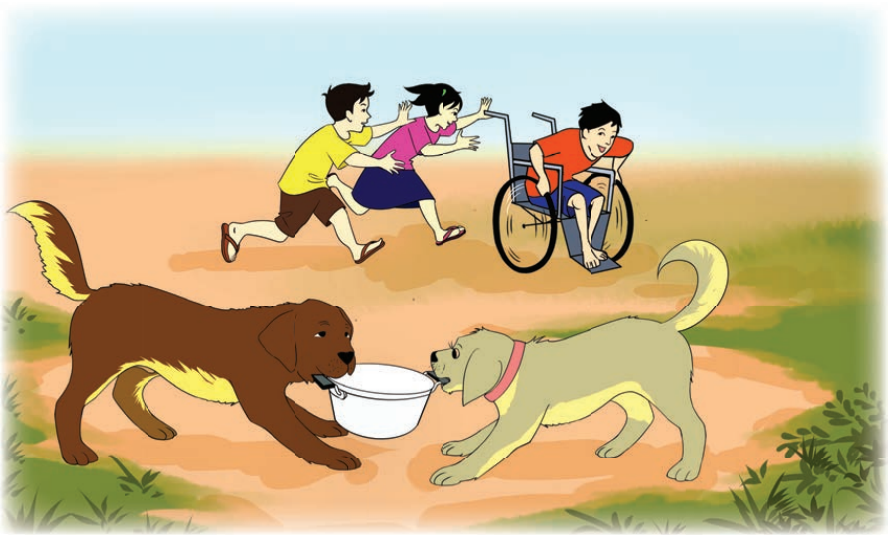 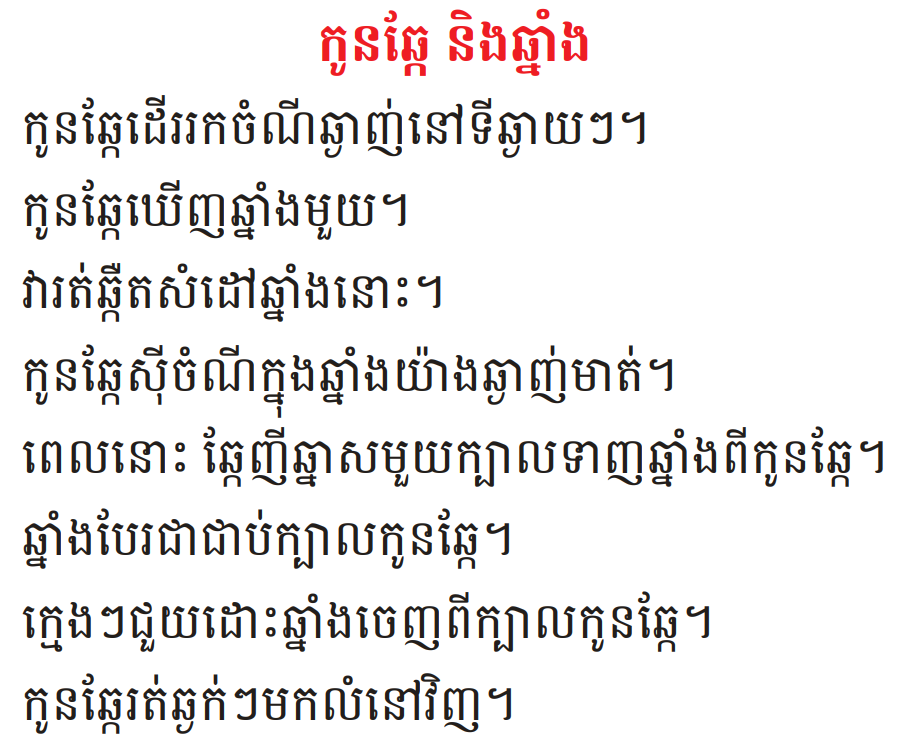 ការសរសេរ
ឆ្នាំងបាយ
កាប់ឆ្ការ
ឆ្នុក
ឆ្ងាយ
ឆ្កែឆ្កួត
ឆ្នេរខ្សាច់សែនឆ្ងាយ
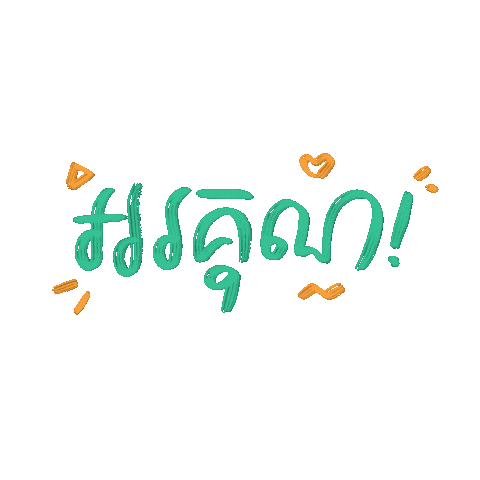